Презентация на тему: «Моя практика в детском саду»

                                                                      Выполнила студентка группы ДО-4Б 
                                                                                                                  Добрынина О.В.
Министерство образования, науки и молодежной политики 
                                      Нижегородской области
                 ГБПОУ «Дзержинский педагогический колледж»
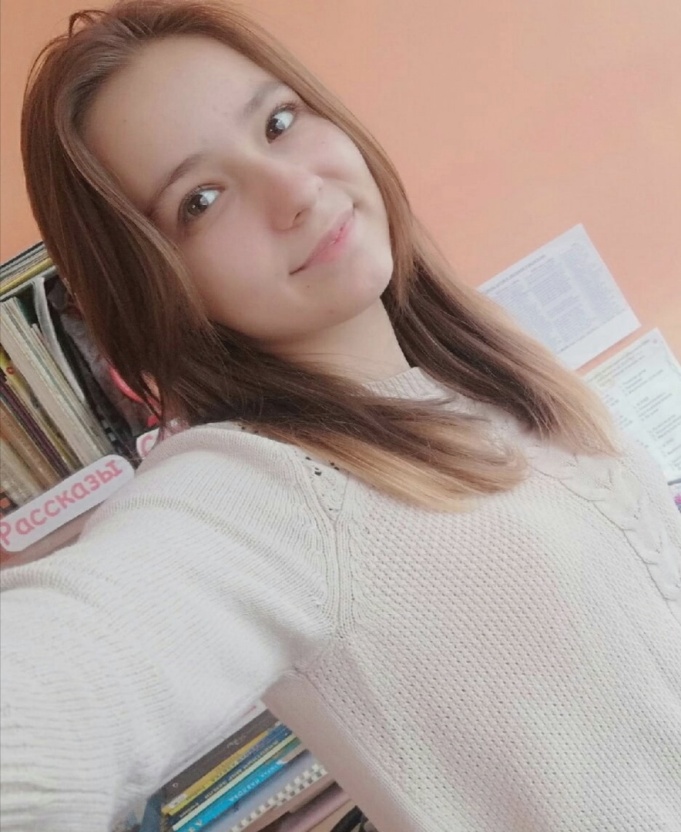 2022г
Моя практика в детском саду
Занятие с применением ИКТ
Работы детей
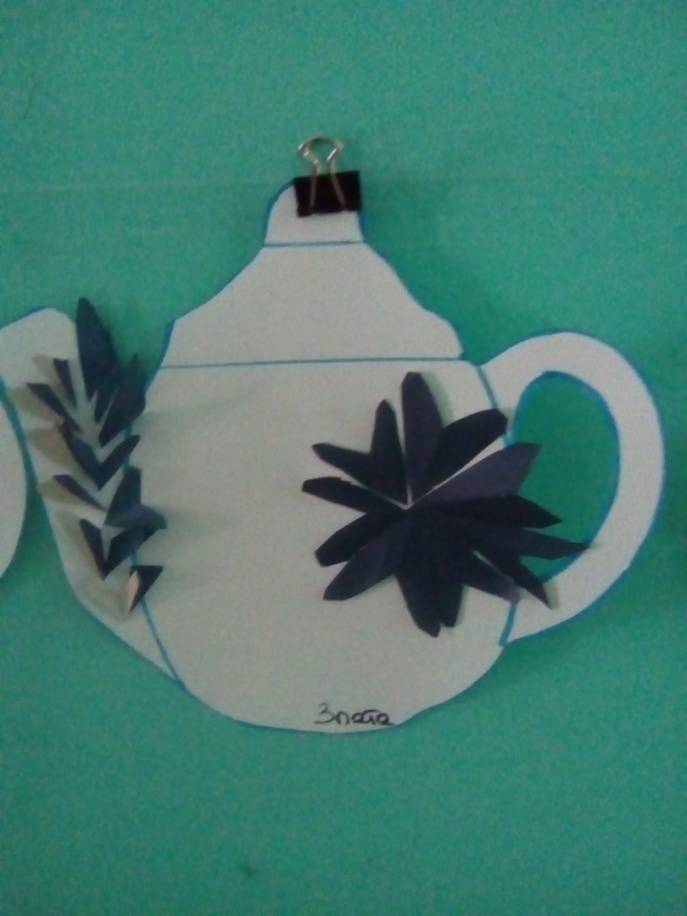 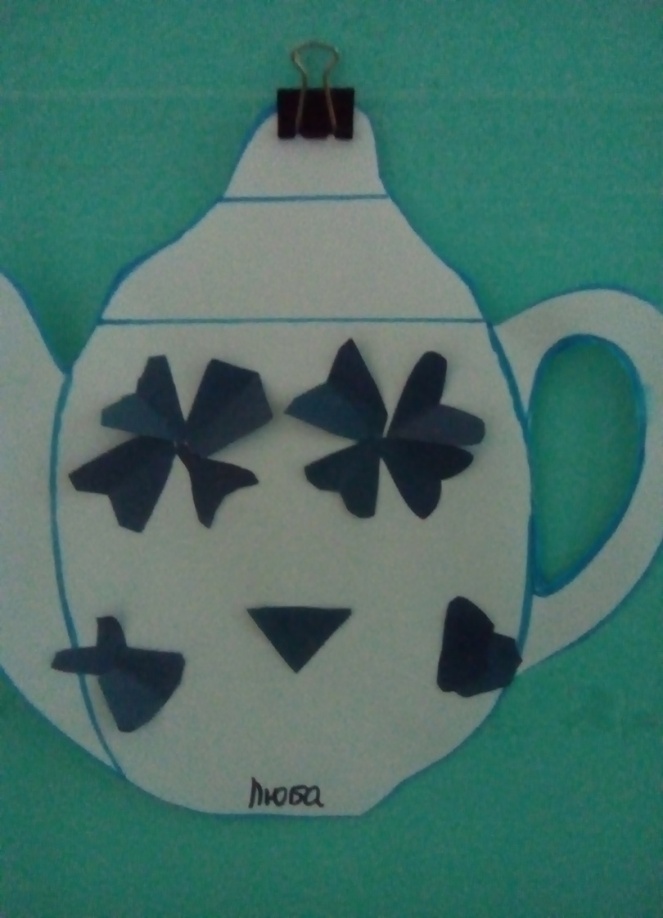 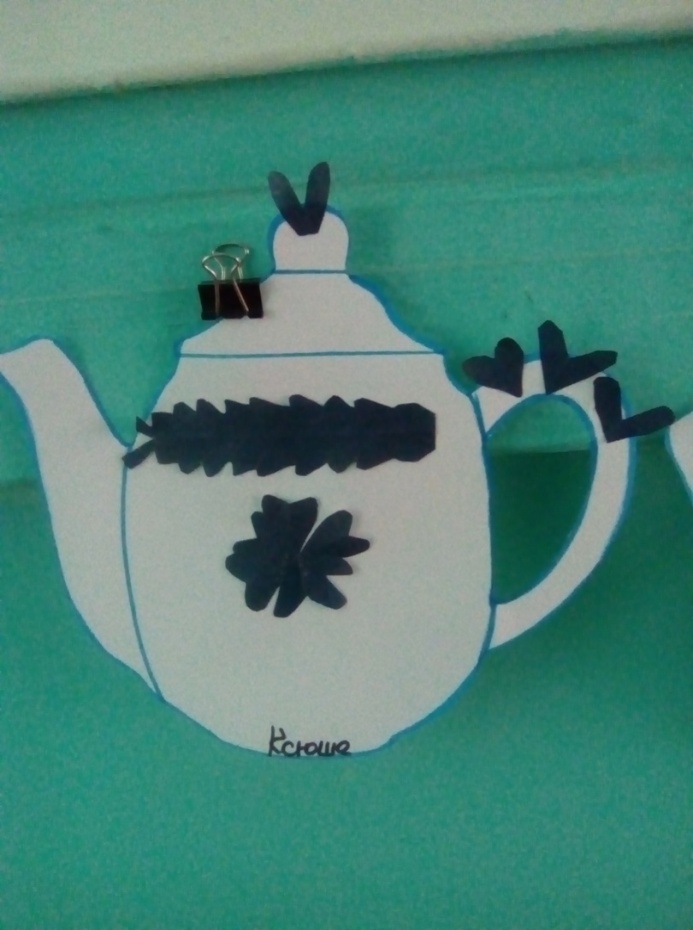 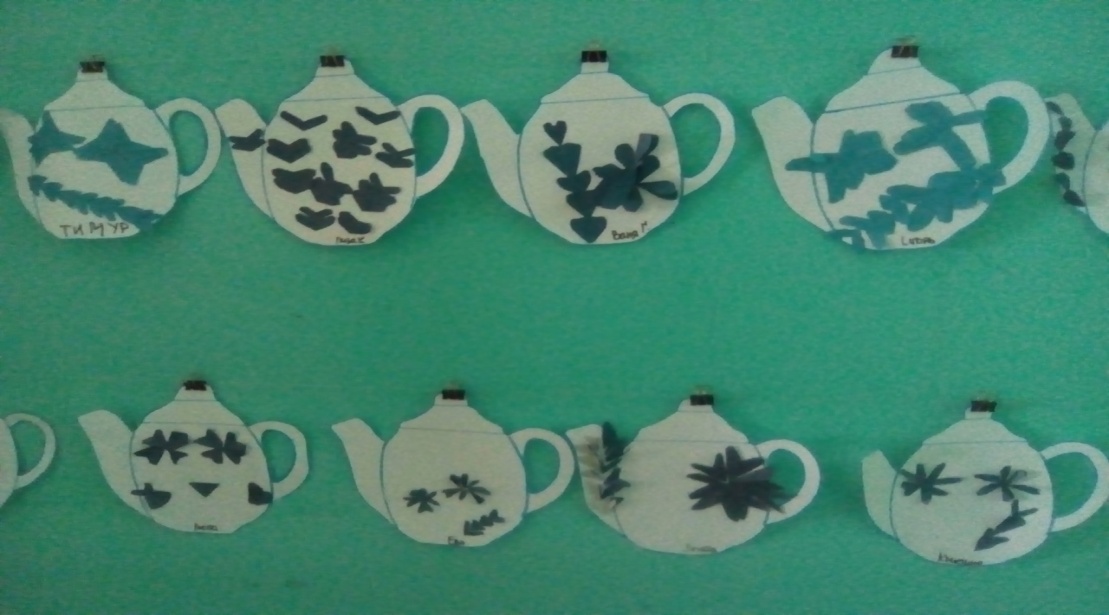 Мои достижения
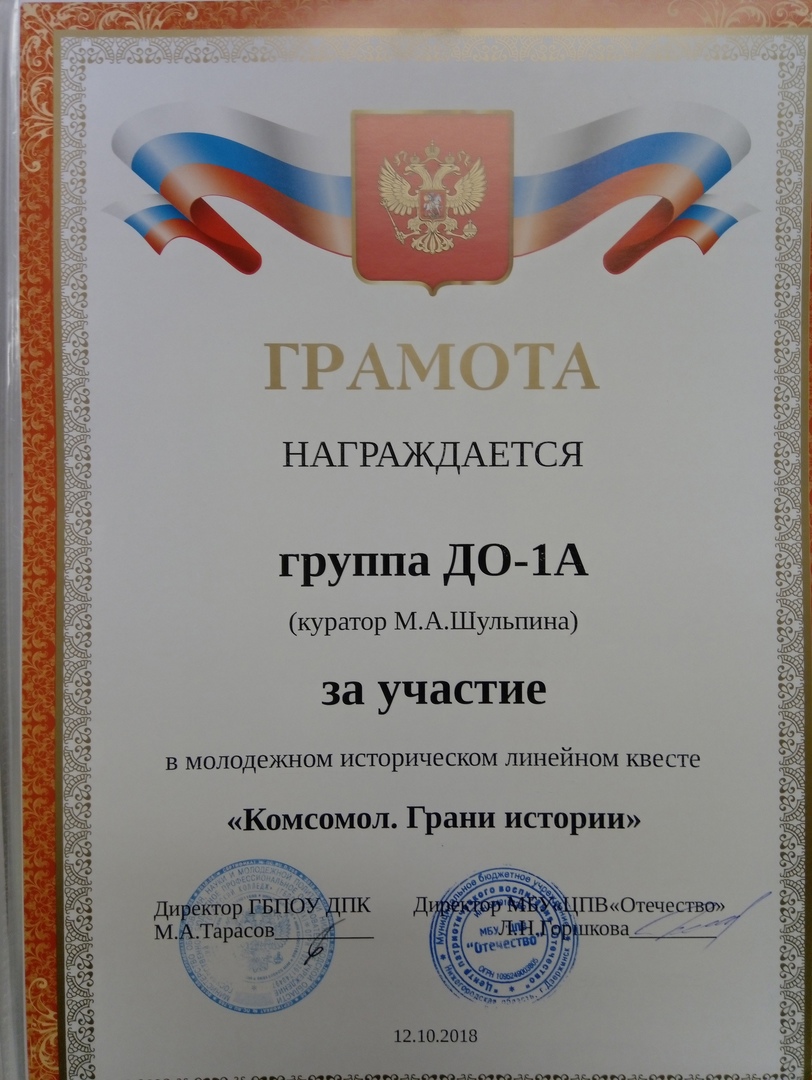 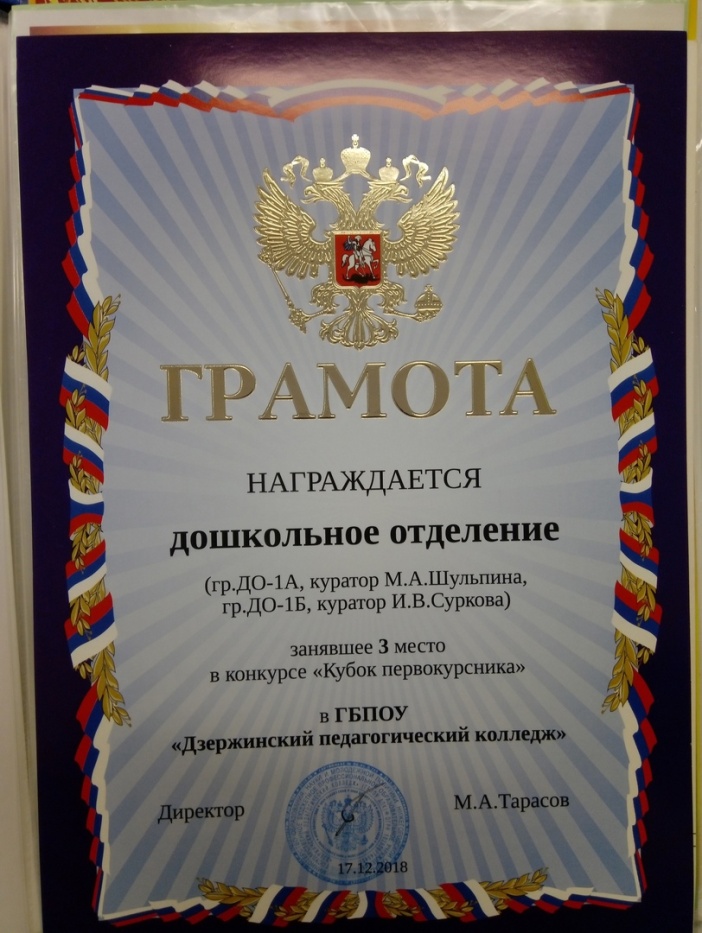 Мои достижения
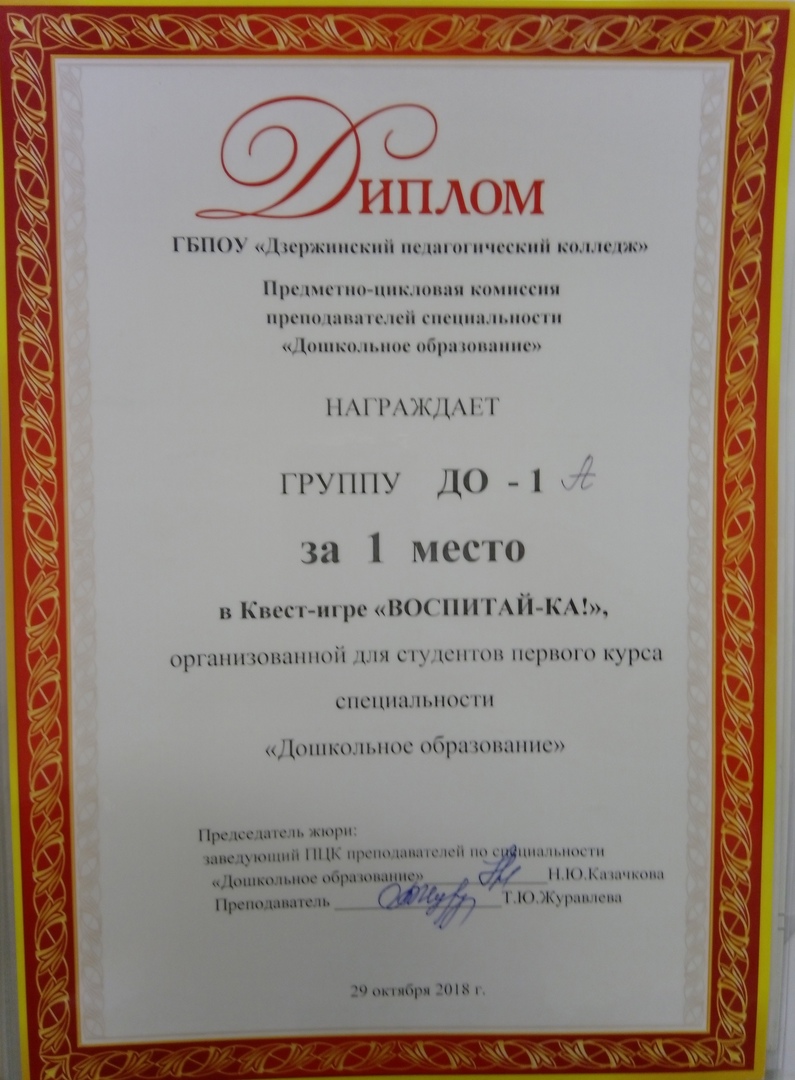 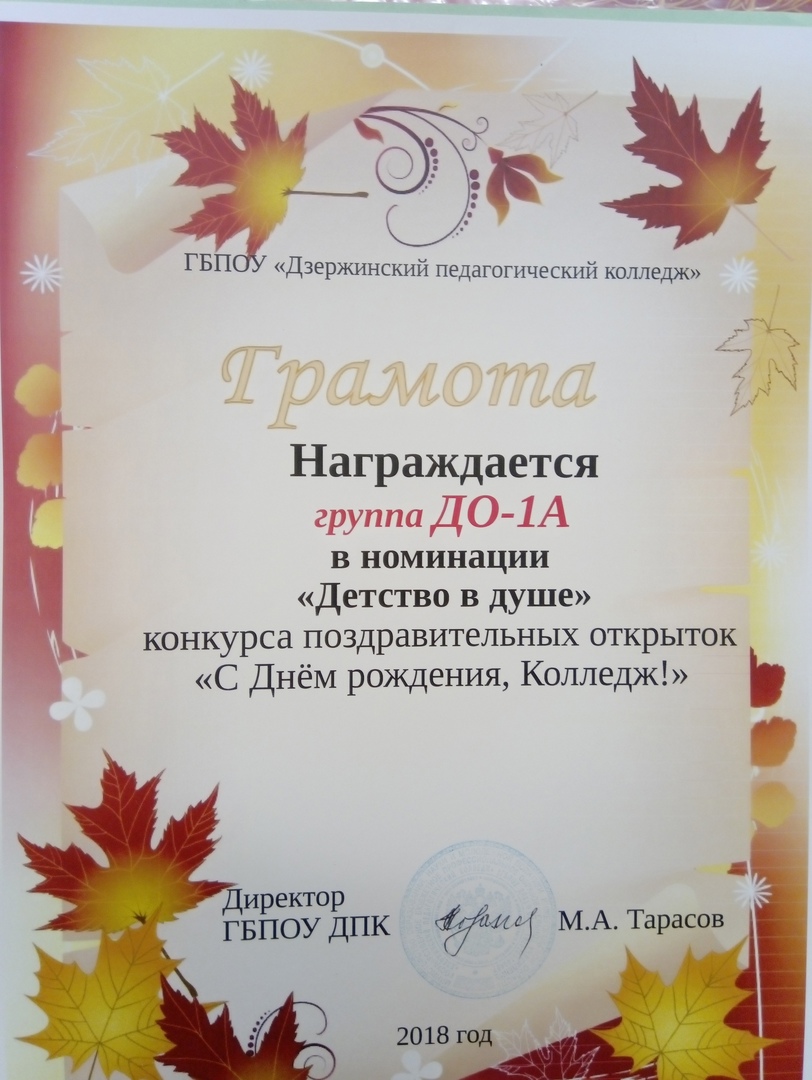 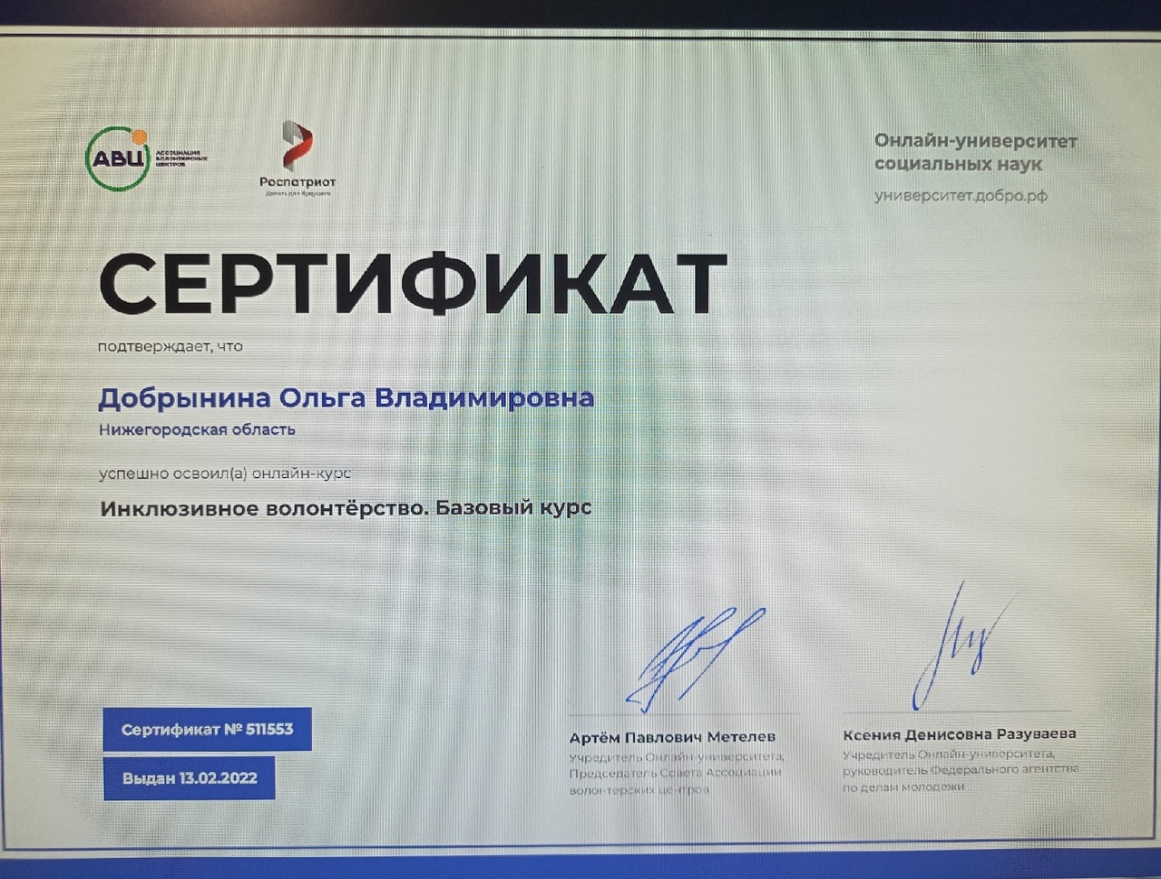 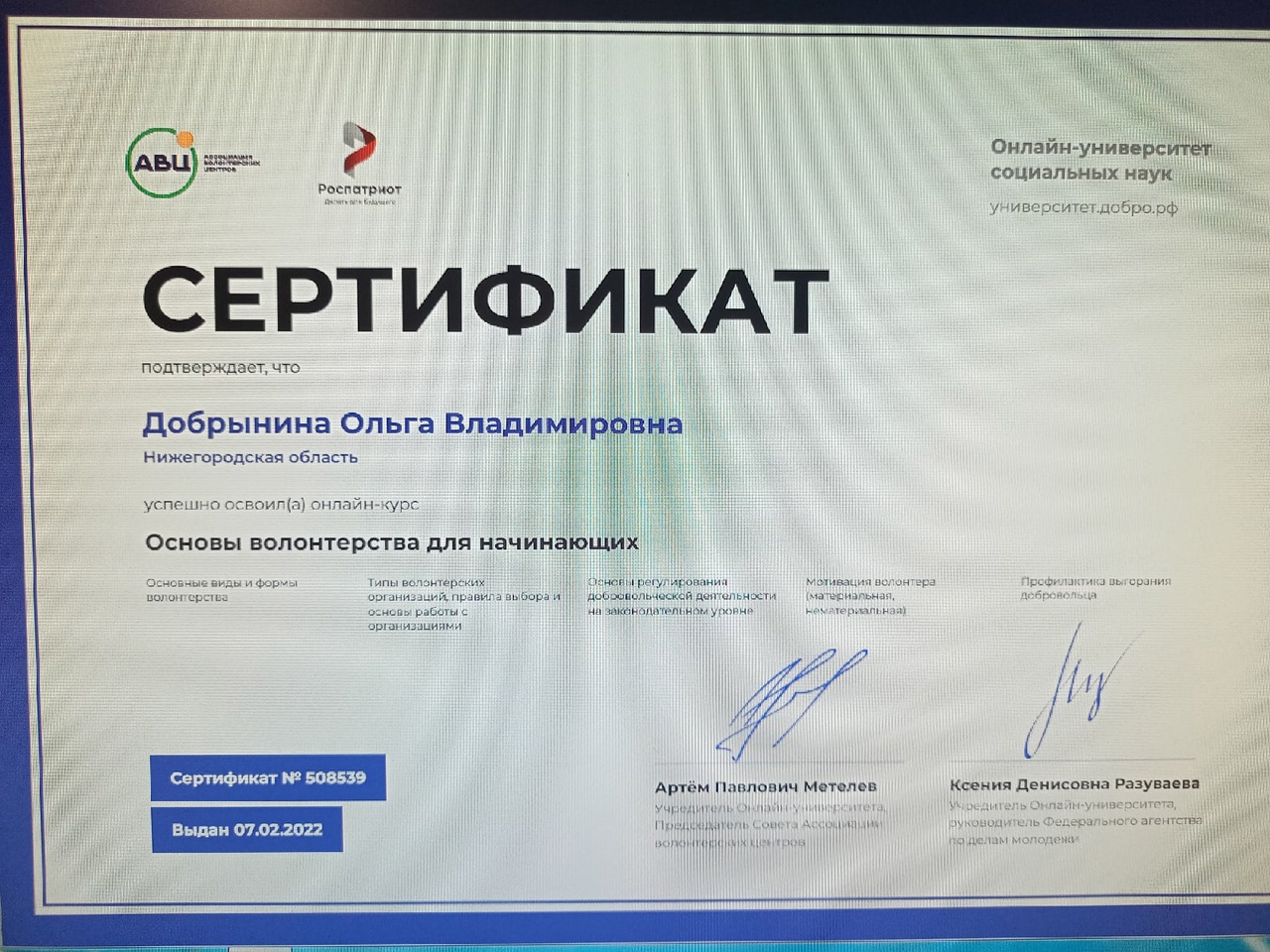 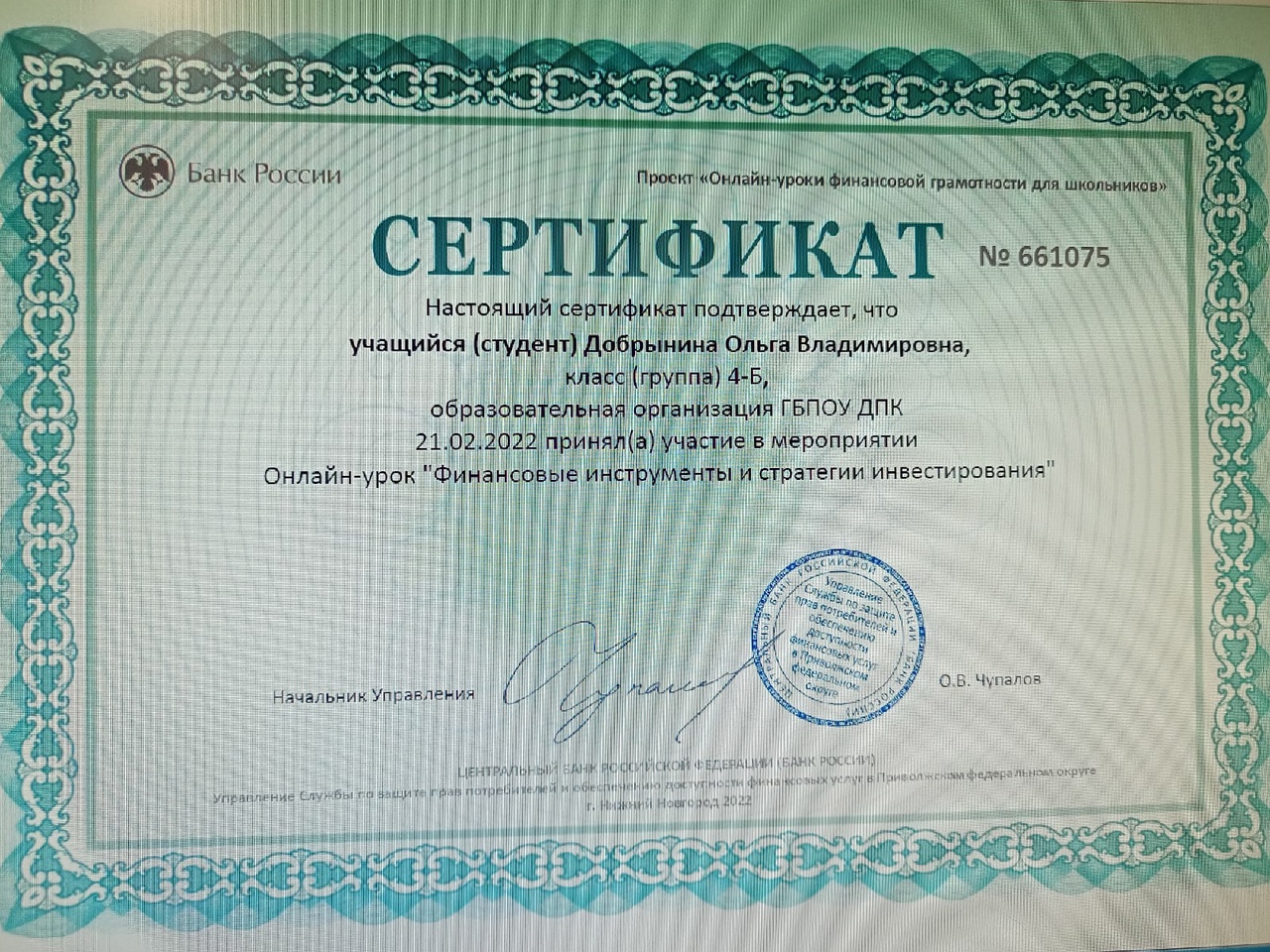 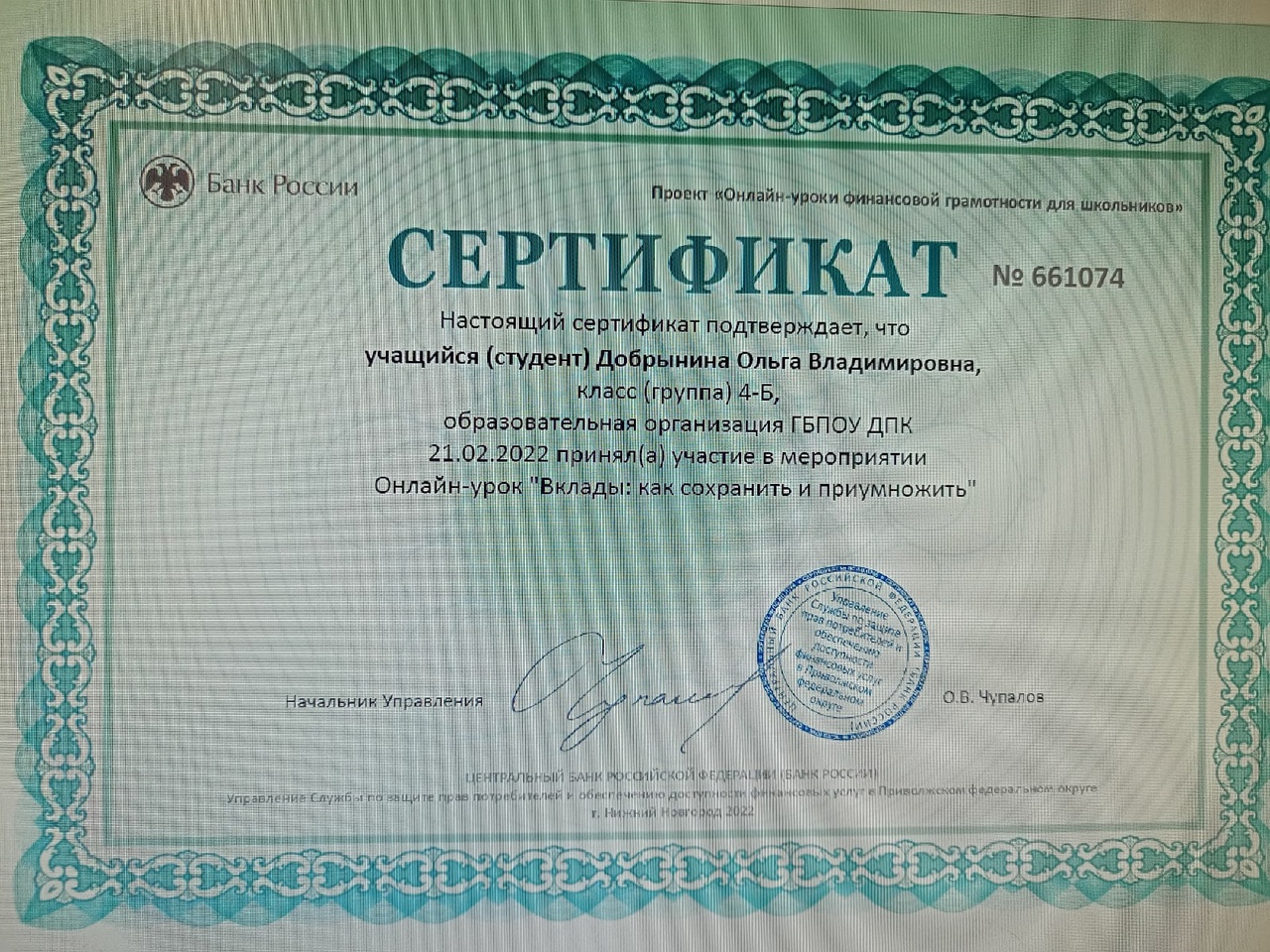 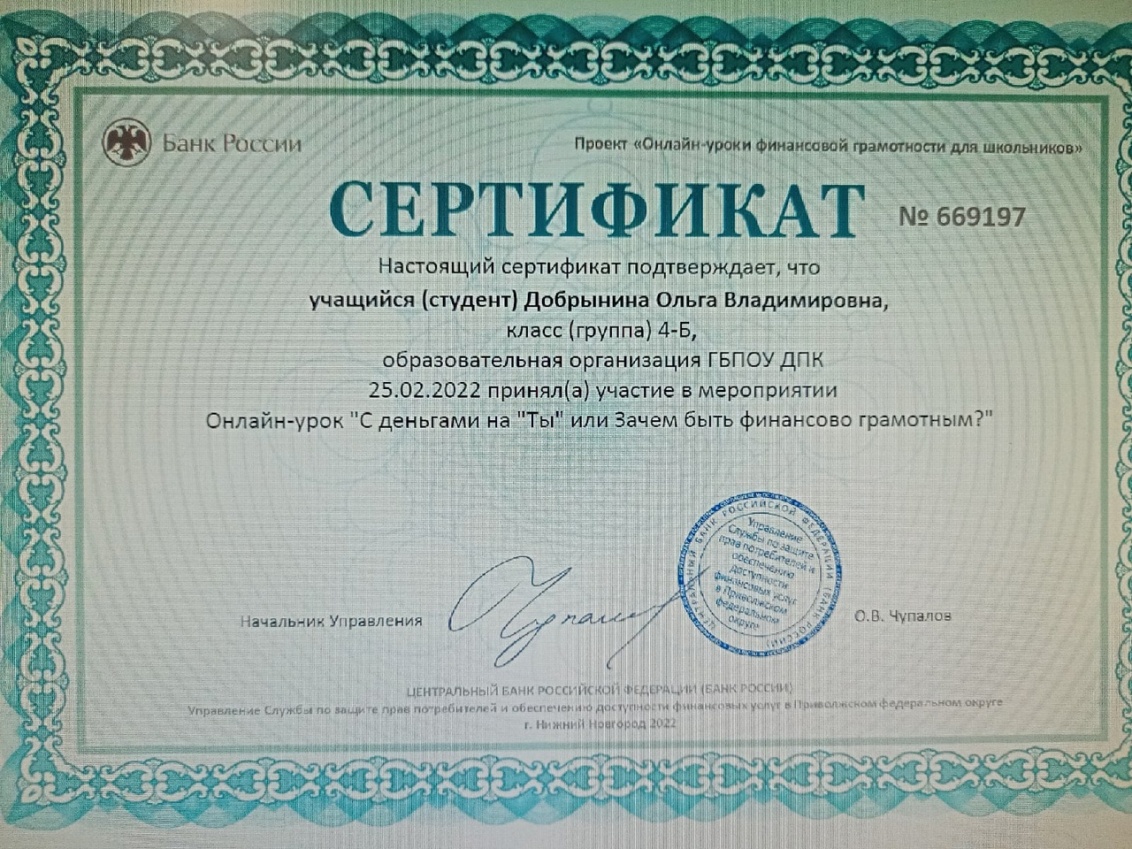 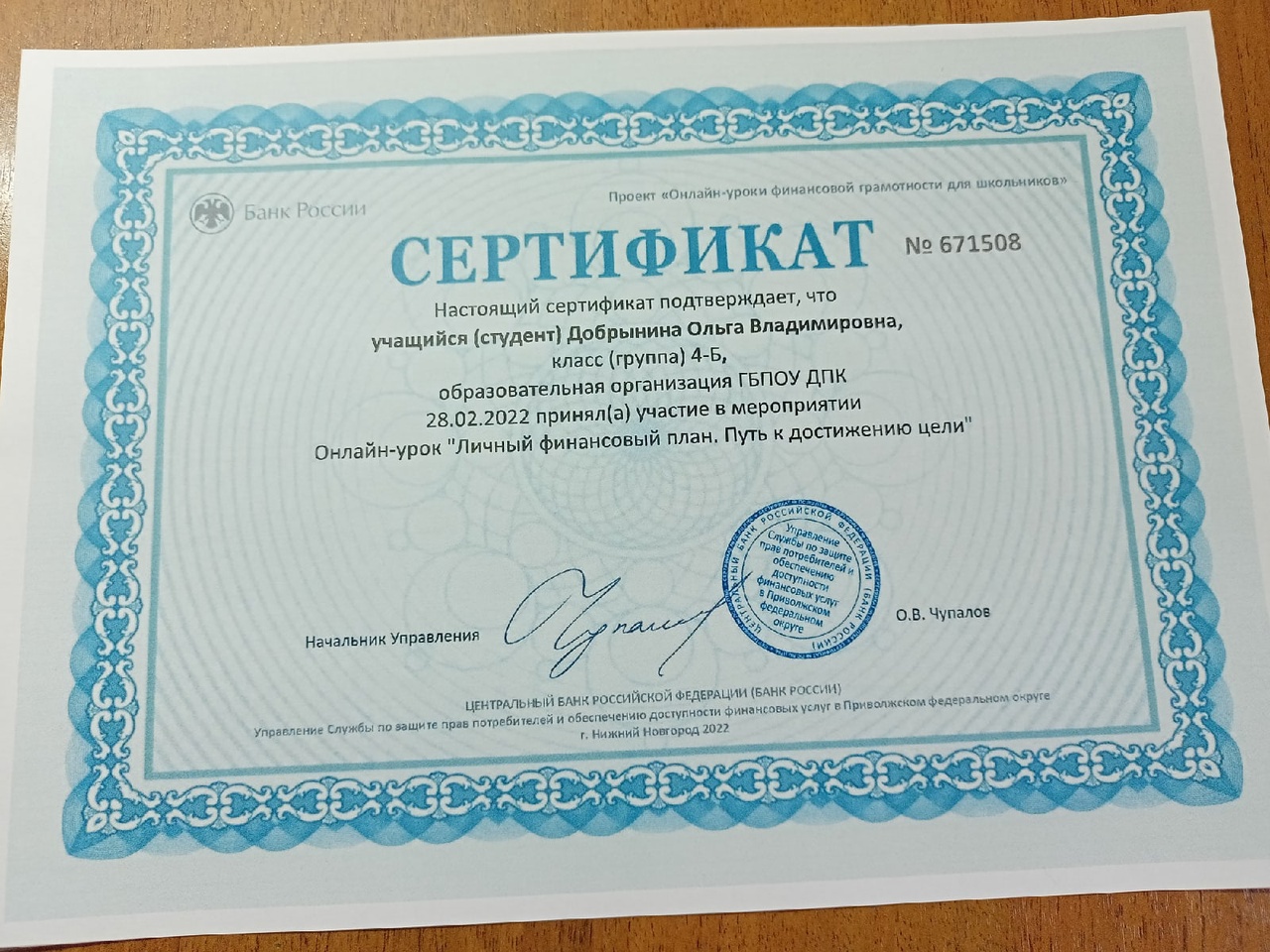 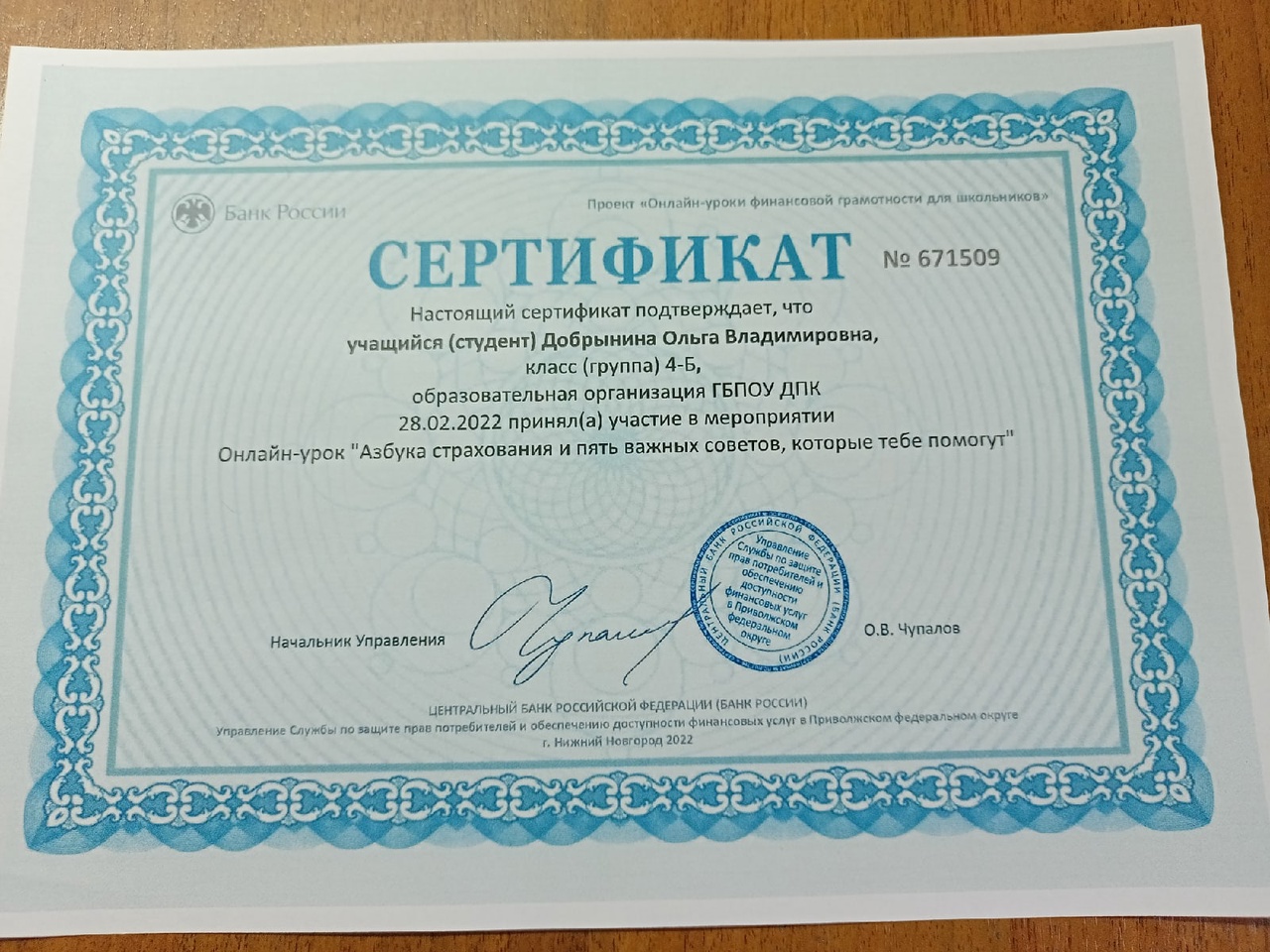 Мои достижения
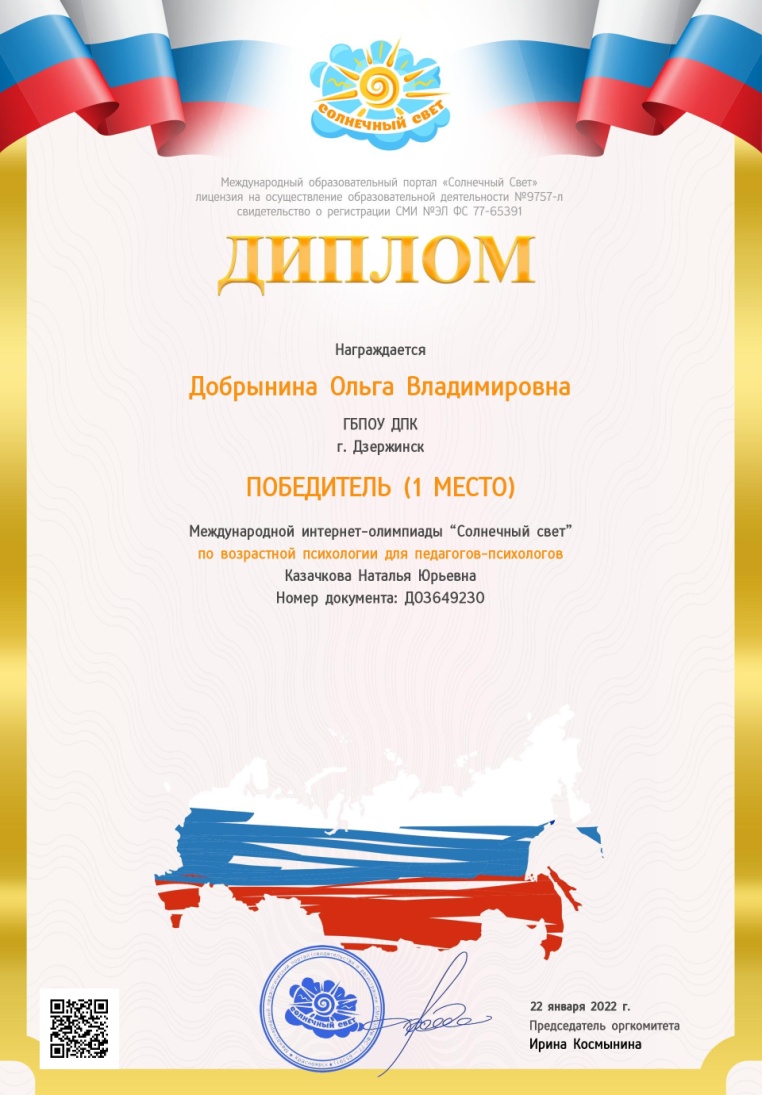 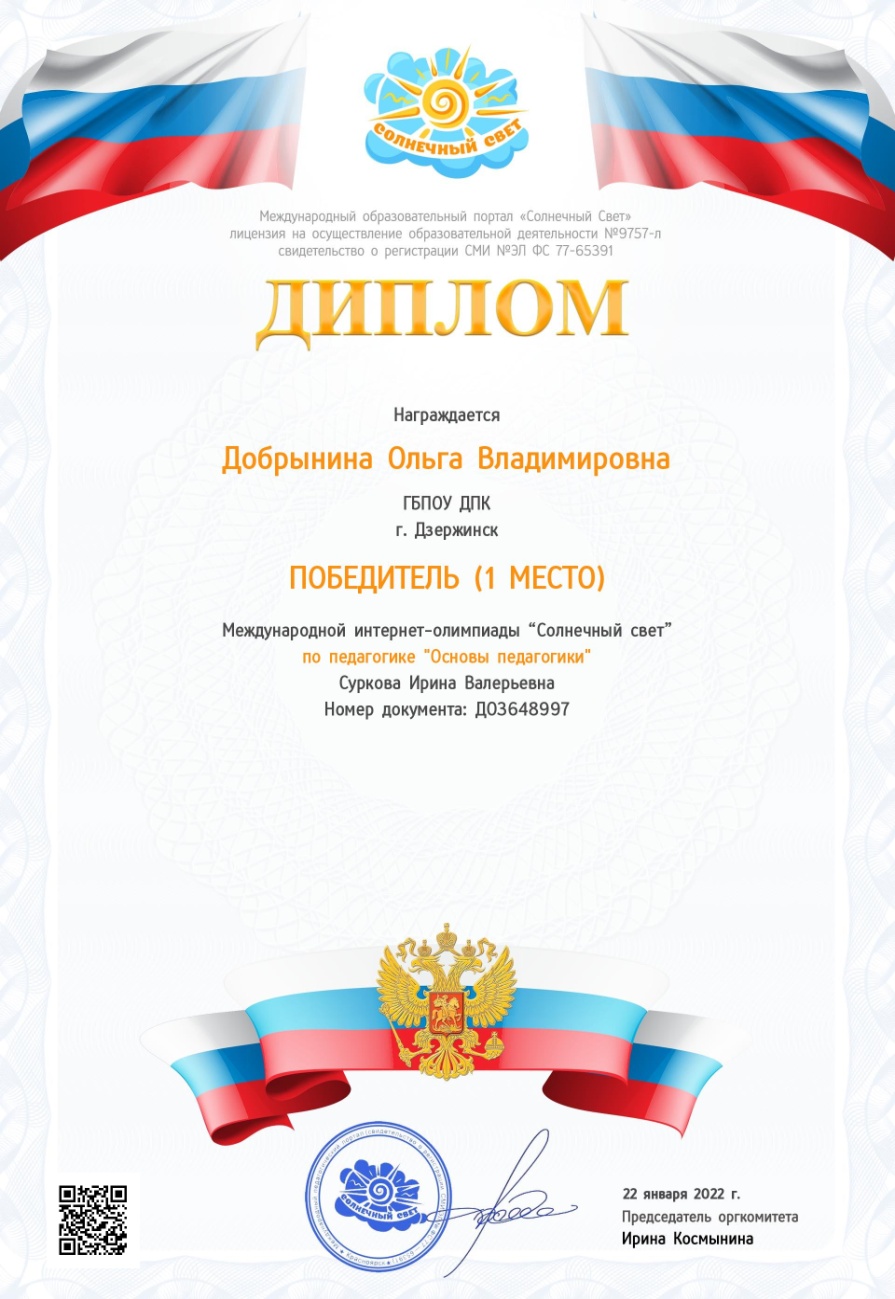 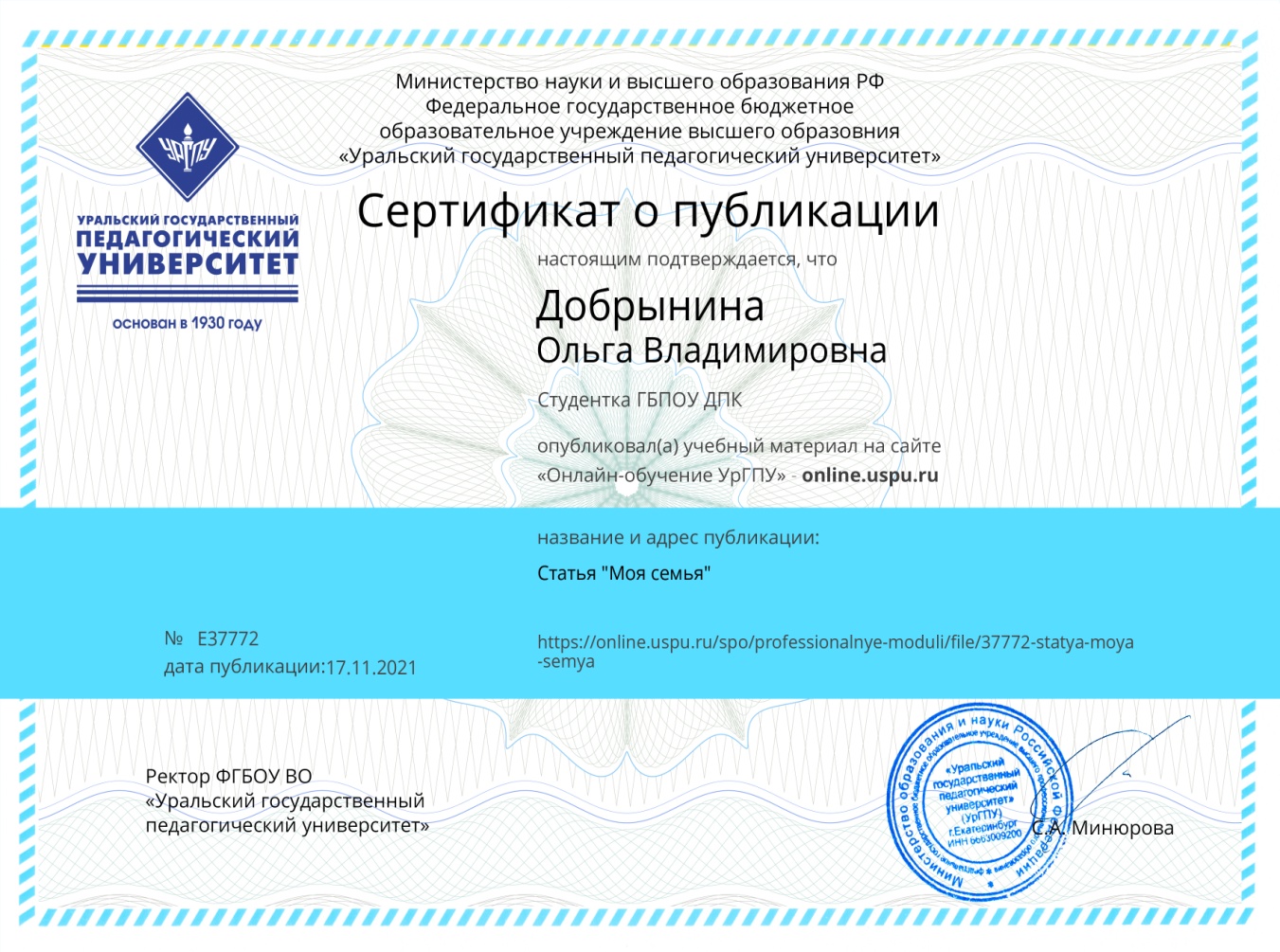 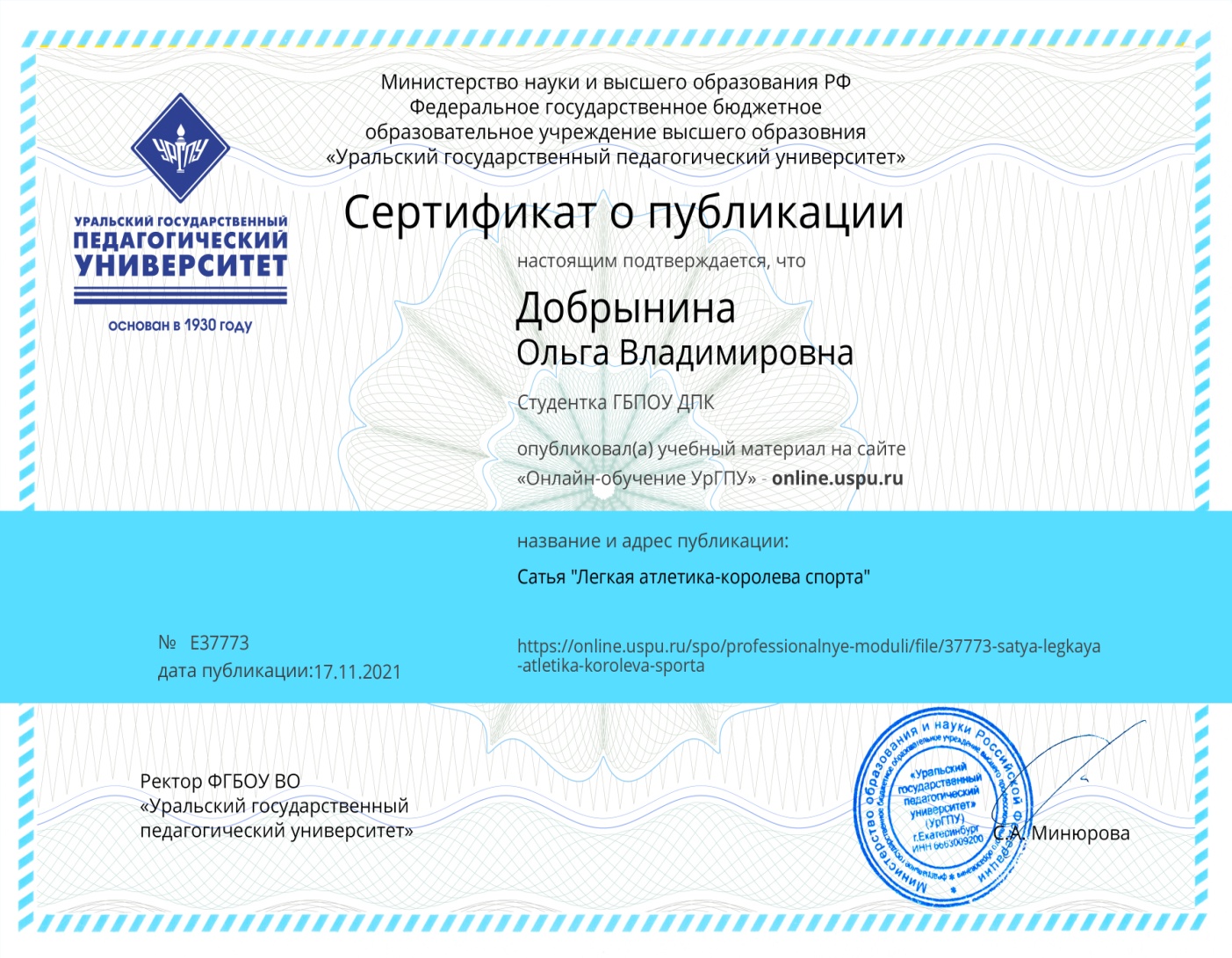 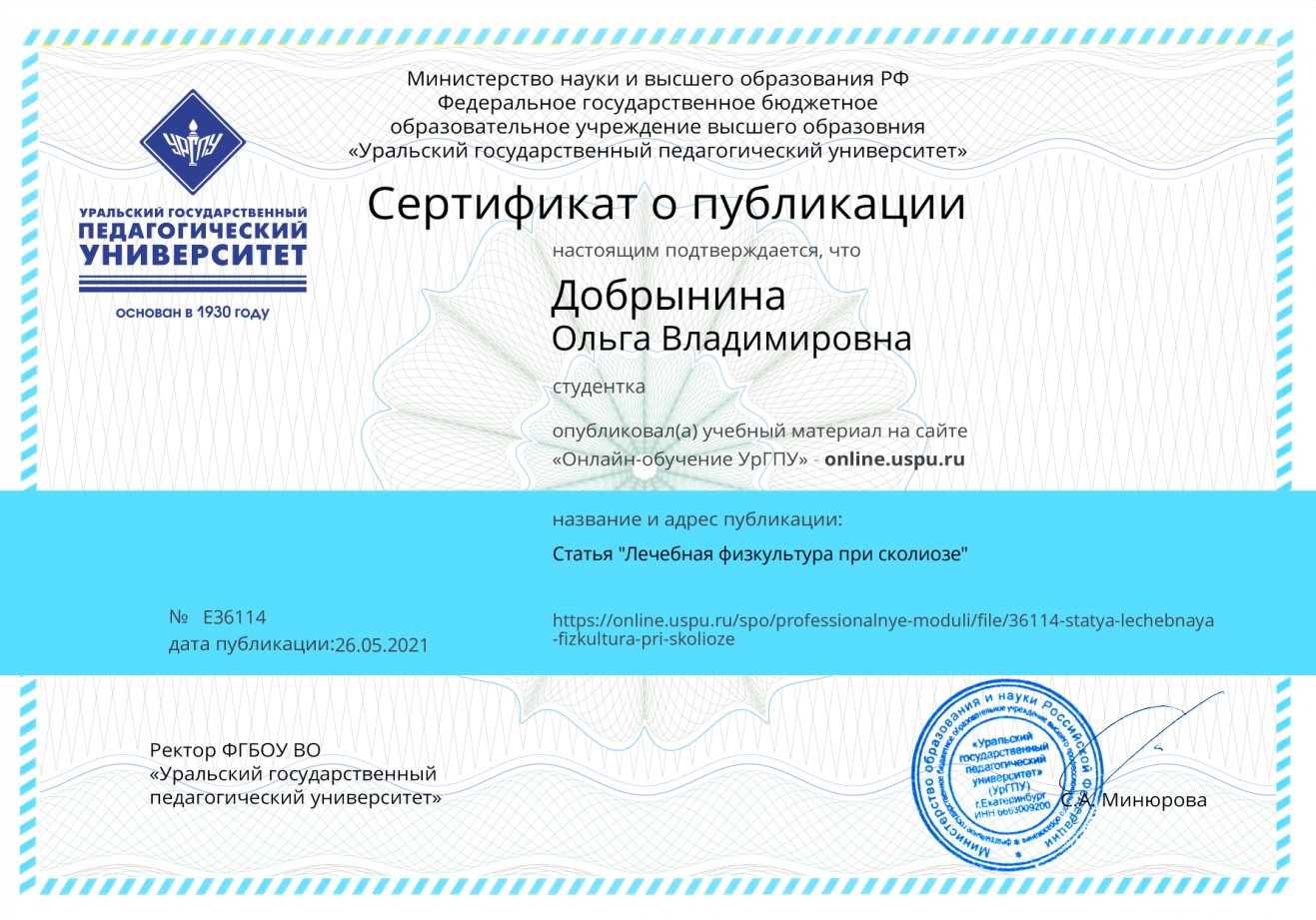 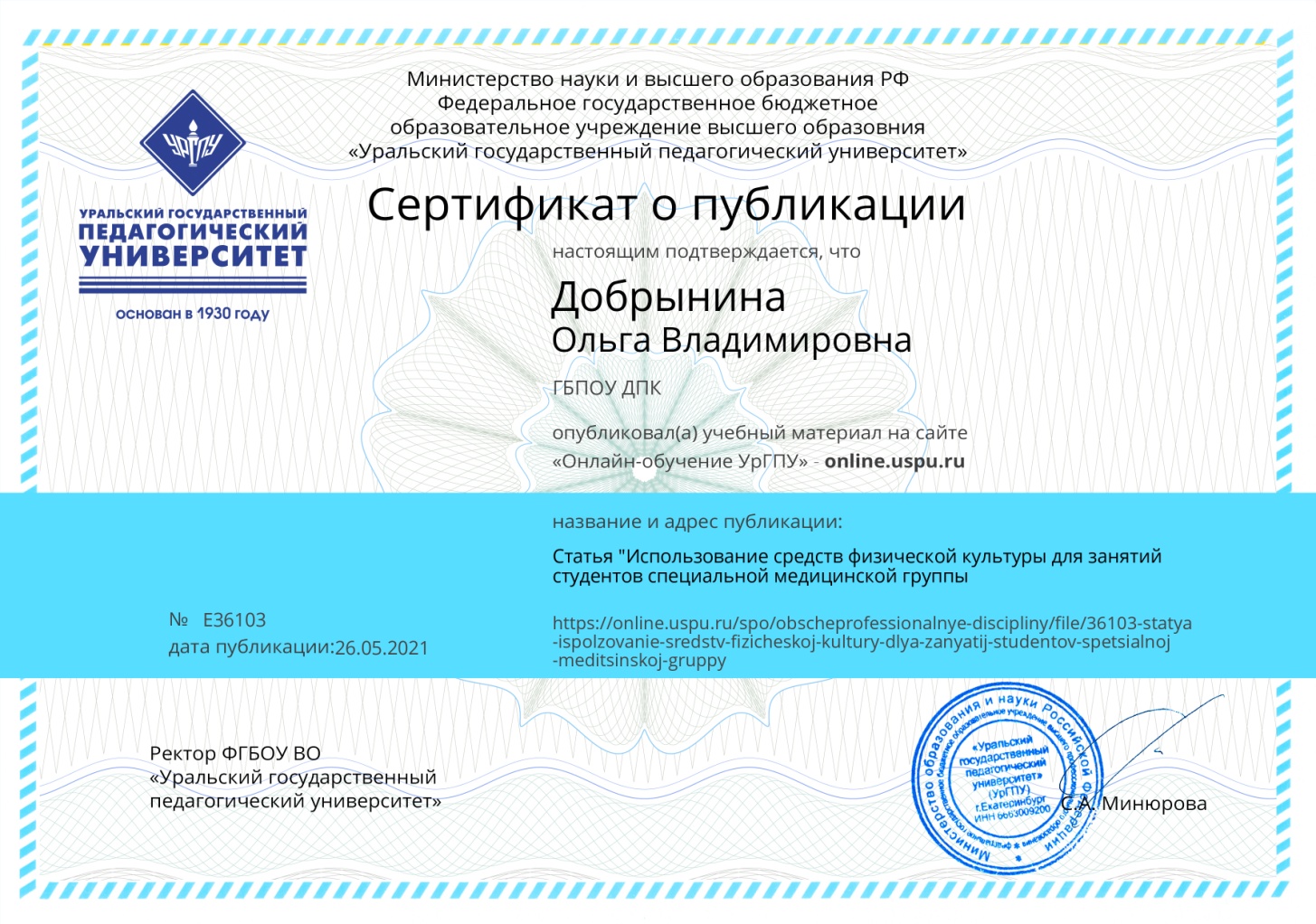 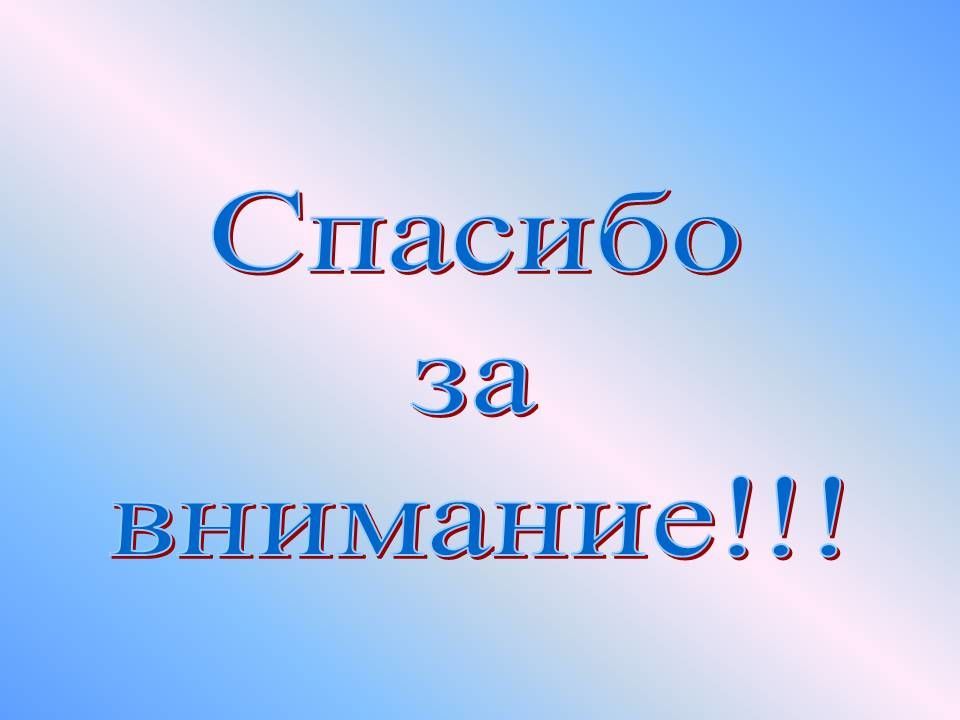